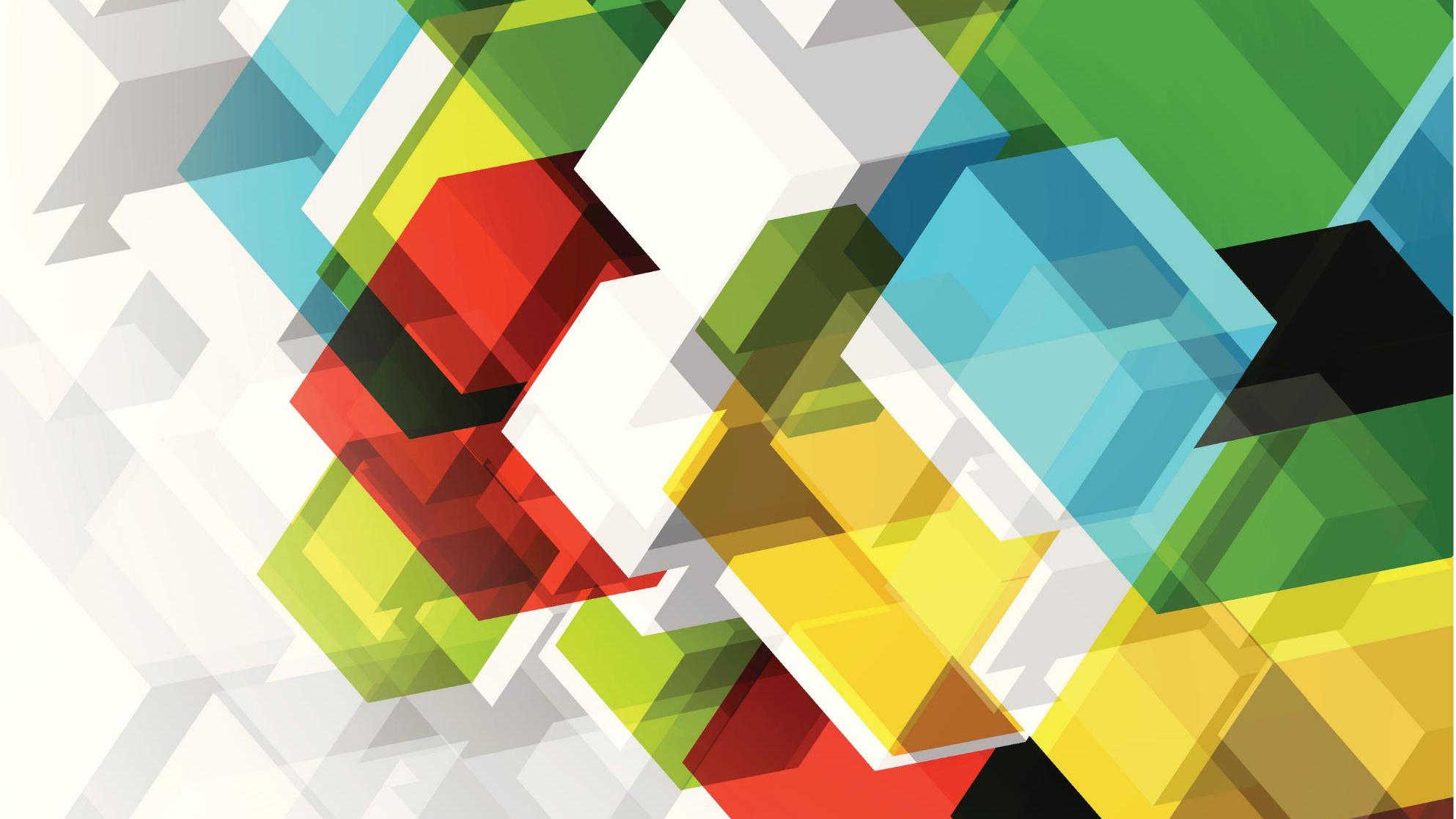 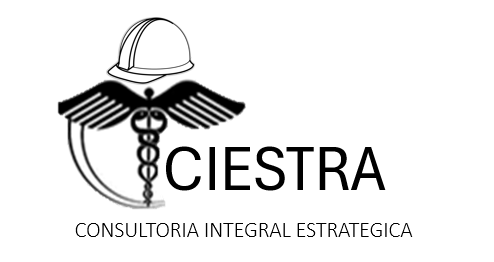 SERVICIOS DE EHS
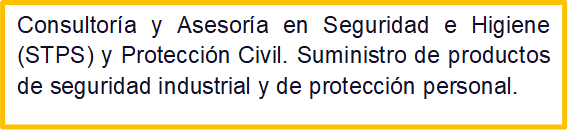 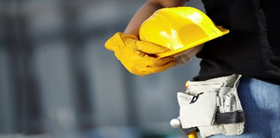 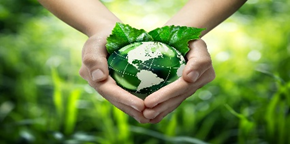 Servicios en materia ambiental
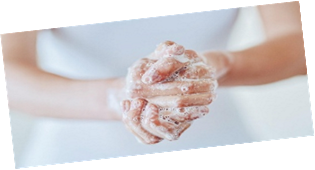 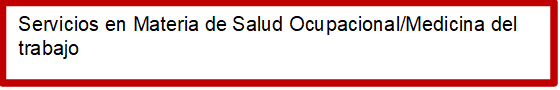 Cursos de Capacitación:
 servicios de capacitación y entrenamiento.
Instructores certificados
Consultoria integral estrategica
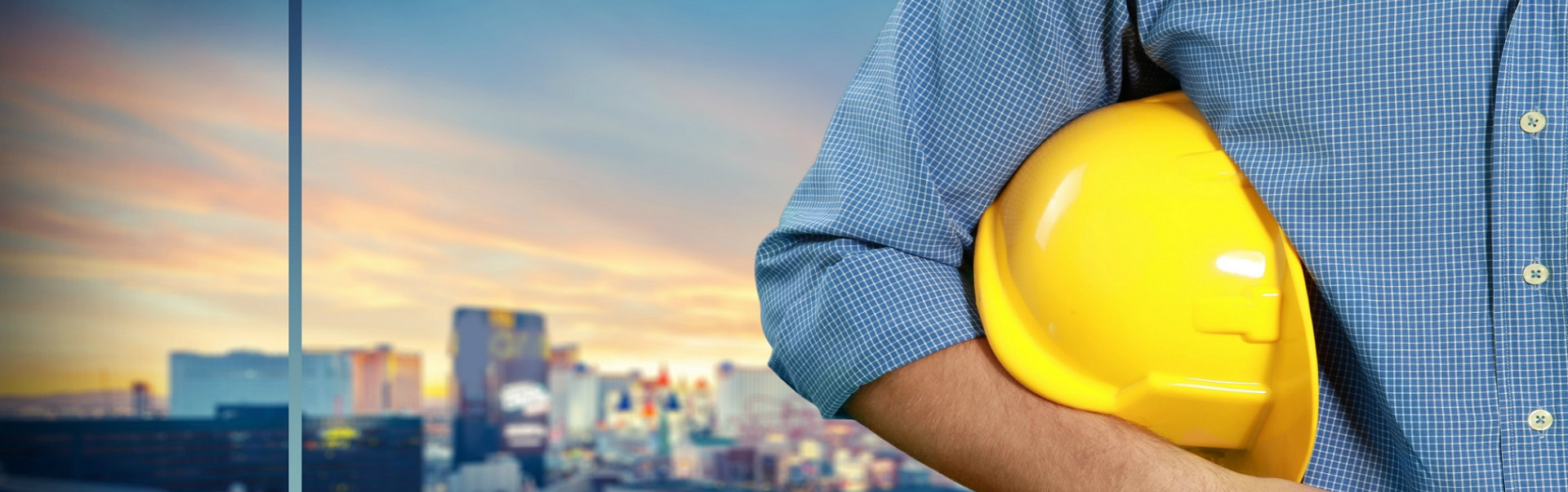 SERVICIOS DE SEGURIDAD E HIGIENE
•	Desarrollo e implementación de normas y procedimiento de trabajo seguro.
•	Desarrollo de estudios ergonómicos en puestos de trabajo.
•	Procedimientos estratégicos para el control de los contratistas 
•	Programas de reducción de accidentes de trabajo y enfermedades profesionales.
•	Investigación de accidentes e incidentes.
•	Protección e instalaciones contra Incendios.
•	Desarrollo de mapas de riesgos para presentación ante ART.
•	Desarrollo de programas de detección de contaminantes ambientales.
•	Desarrollo de Planes de Emergencia, Planos de Evacuación, y Manuales de Autoprotección.
•	Implementación del sistema LOTO 
•	Cumplimiento normativo en materia de STPS, PROTECCIÓN CIVIL Y BOMBEROS.
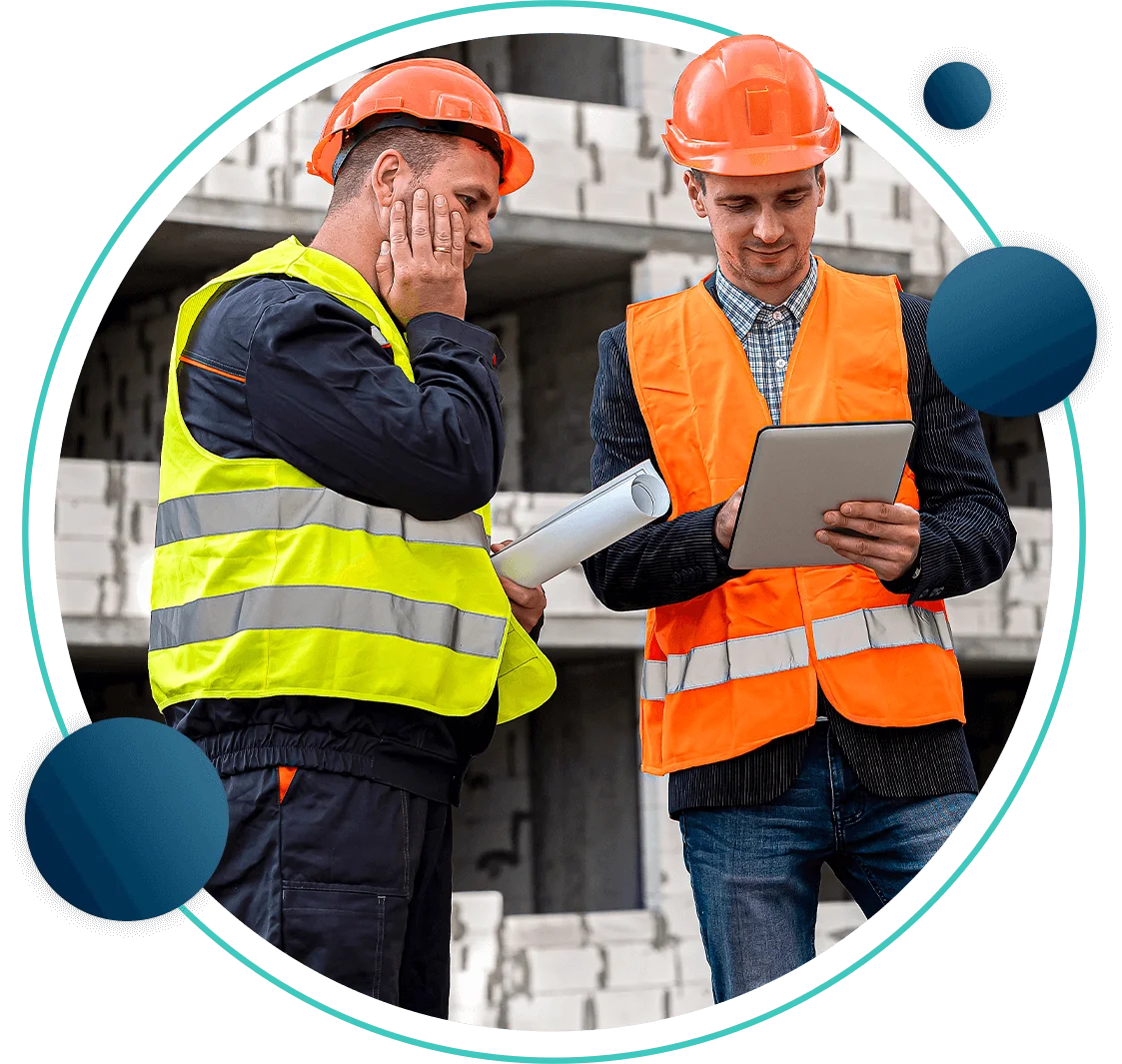 Consultoria integral estrategica
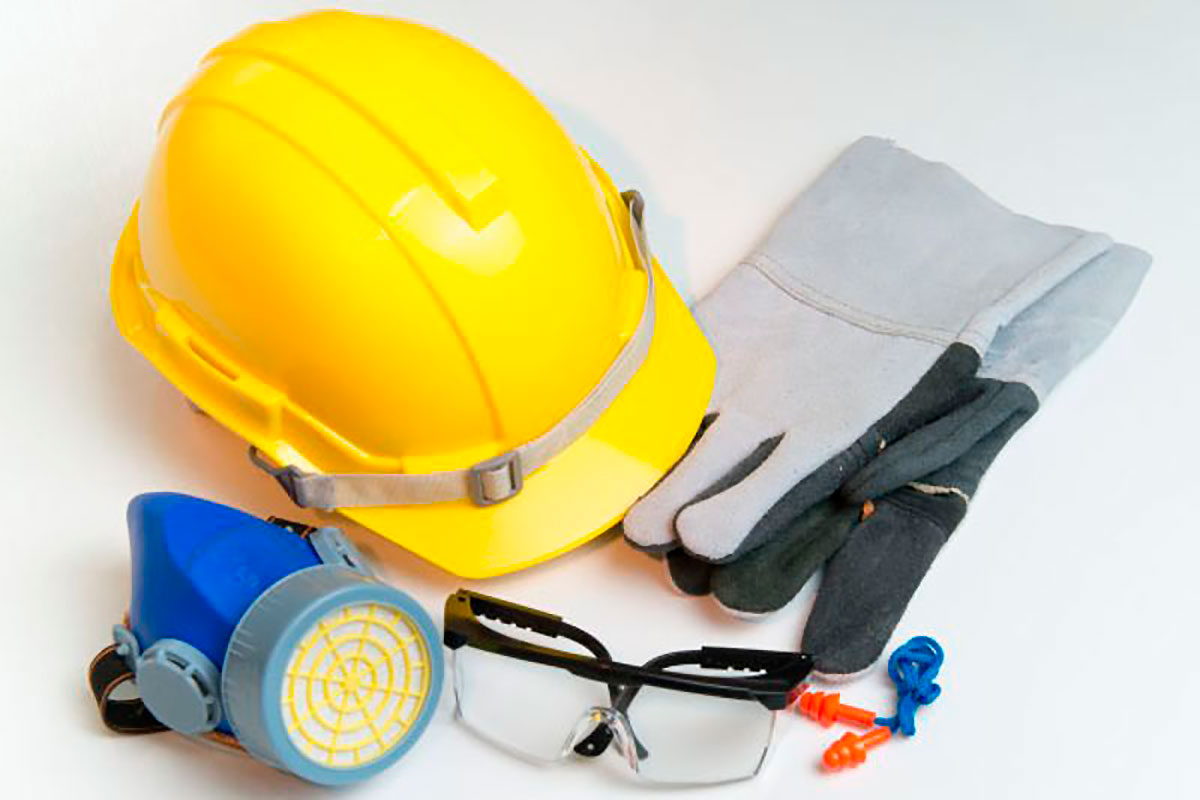 Servicios en consultoria y asesoria en proteccion civil
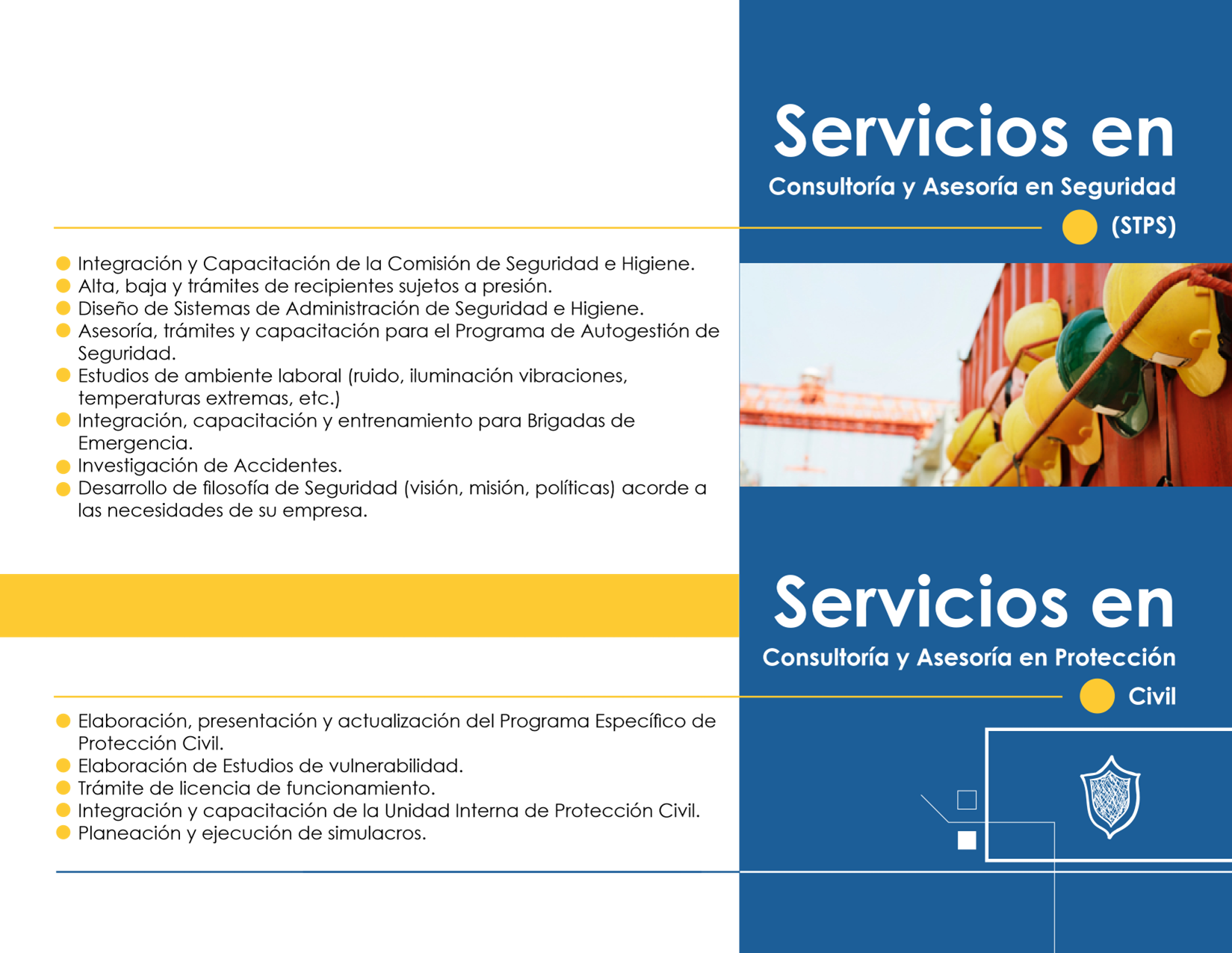 Elaboración, presentación y actualización del programa especifico de protección civil.
Elaboración de estudios de vulnerabilidad.
Tramite de licencia de funcionamiento.
Integración y capacitación de la unidad interna de protección civil.
Planeación y ejecución de simulacros.
Consultoria integral estrategica
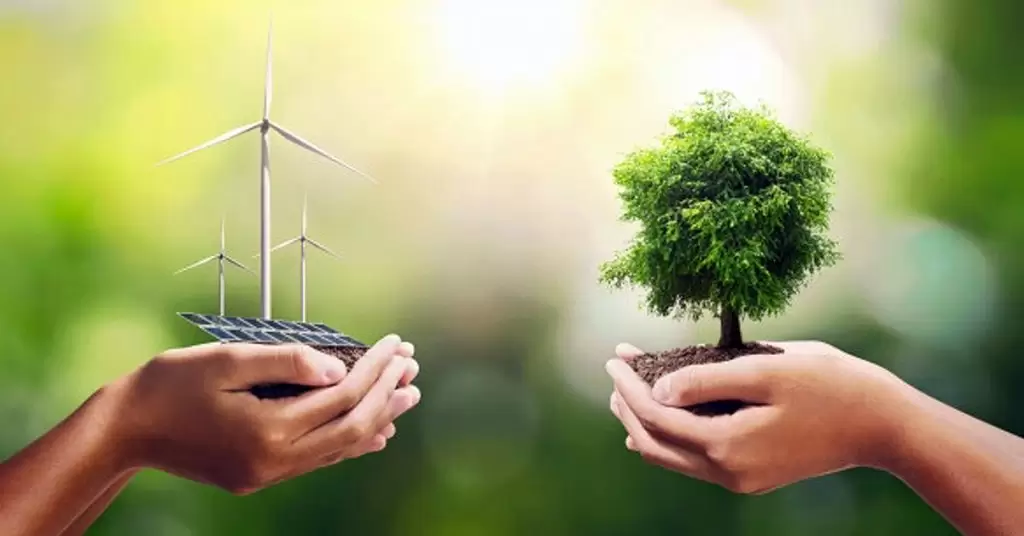 Cumplimiento en materia de Impacto ambiental (análisis de condicionantes) 
Seguimiento y tramitología en el rubro de uso de agua del municipio. 
Cumplimiento a todo lo relacionado con Emisiones a la atmosfera, cumplimiento normativo aplicable y gestión de los estudios correspondientes. 
Implementación de programas para el manejo, transporte y almacenamiento de residuos peligros, sólidos urbanos y de manejo especial. 
Entrenamiento teórico practico en materia ambiental.
SERVICIOS EN MATERIA AMBIENTAL
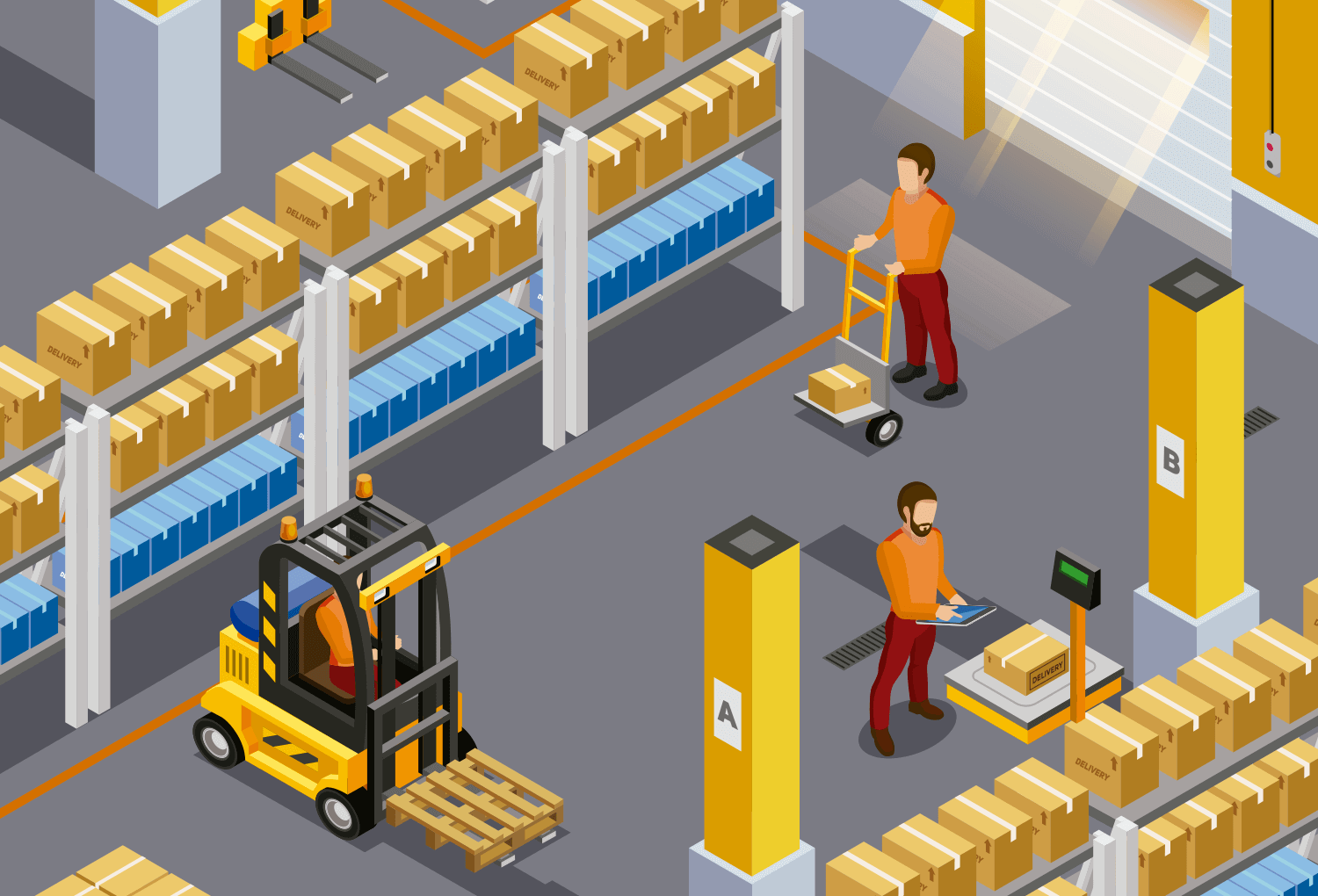 ASESORÍA Y MANEJO DE :
accesorios de seguridad e higiene y equipo de proteccion personal.
Uniformes industriales.
Extintores(nuevos, recarga y mantenimiento)
Equipo de proteccion personal para bomberos.
Equipo de primero auxilios.
Material de consultorio y curación. 
Desarrollo y producción de videos de seguridad para difusión de políticas, reglas, recomendaciones, etc.
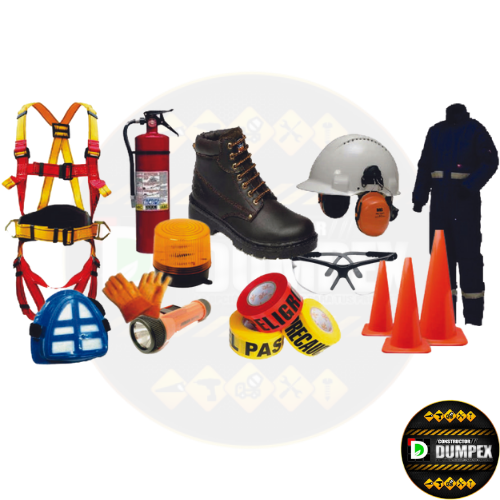 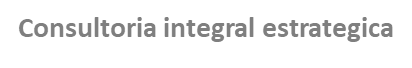 SERVICIOS ENMATERIA DE SALUD OCUPACIONALMEDICINA DE TRABAJO/HIGIENE INDUSTRIAL
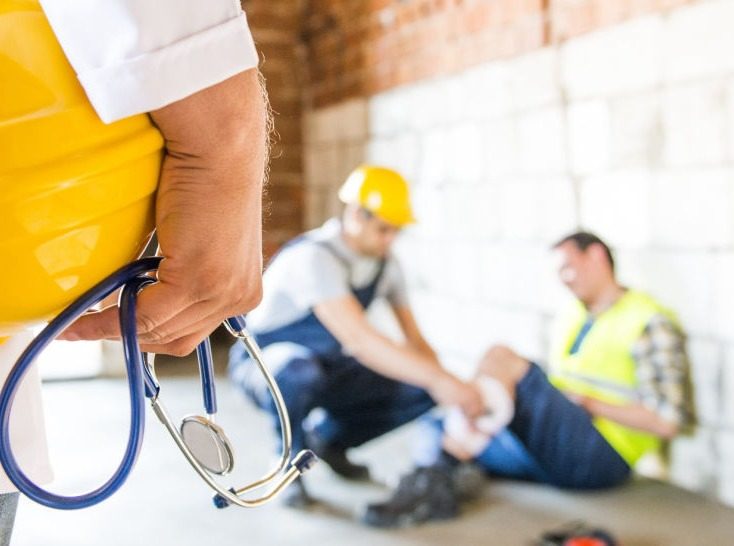 Estudios médicos para personal de nuevo ingreso.
Estudios médicos periódicos, especiales y de salida.
Estudios de antidoping
Desarrollo e implementación de programas internos de salud ocupacional.
Planeación y ejecución de campañas de salud. 
Llenado y entrenamiento de formatos ST-7,ST-9.
Aplicación y entrenamiento de accidentes laborales.
Programa de reducción de incapacidades laborales.
Accesoria de expediente medico laboral.
Aplicación de NOM-050-SSA-2018
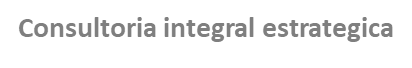 CATÁLOGO DE CURSOS
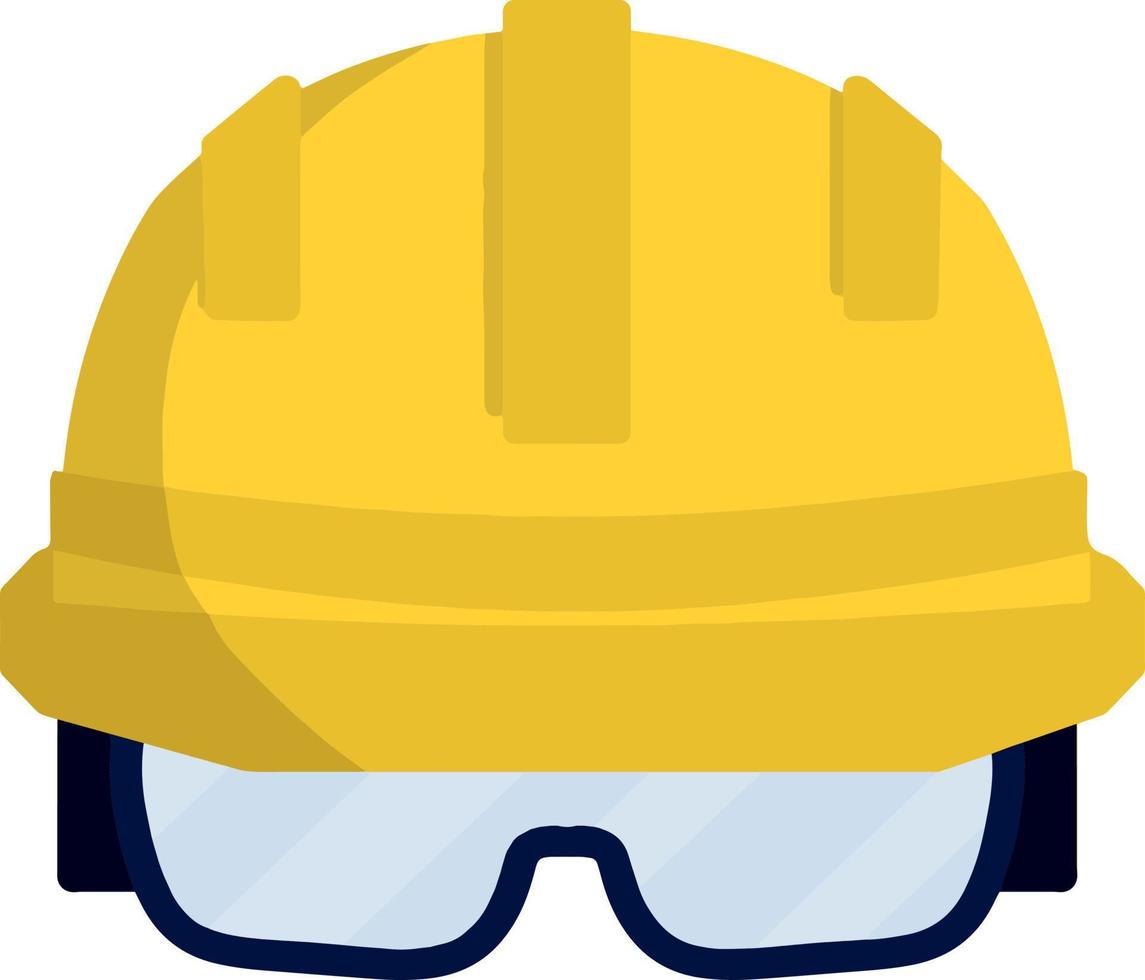 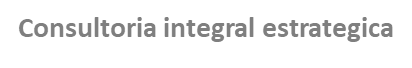 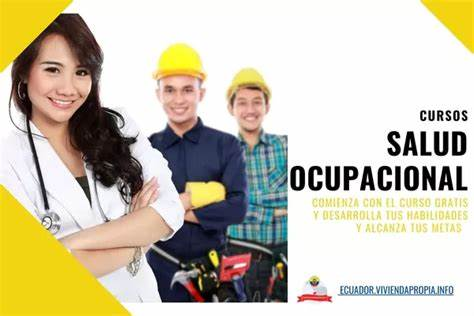 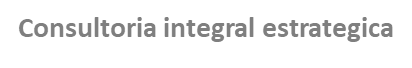 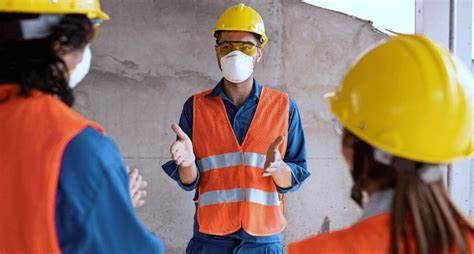 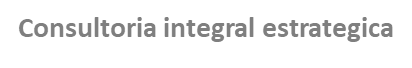 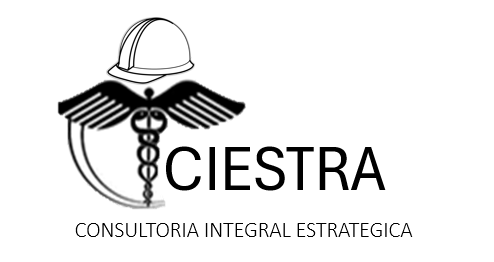 CONTACTANOSCorreo:ciestra2025ehs@gmail.com cel: 646 191-41-70cel: 646 532-21-58cel:  646 386-52-38